Хабаровский центр психолого-педагогической, медицинской и социальной помощи
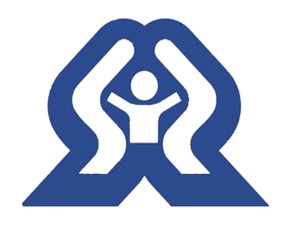 лекция «Суицидальное поведение: признаки, алгоритм действий, первая психологическая помощь»
Гончаренко К.В.
Поведенческие признаки
Отчаяние и плач. 
Нехватка жизненной активности.
Вялость и апатия.
Уход от обычной социальной активности, замкнутость.
Самоизоляция от семьи и любимых людей.
Рост употребления алкоголя или наркотиков.
Приведение в порядок своих дел.
Отказ от личных вещей.
Суицидальные попытки в прошлом.
Чувство вины, упрек в свой адрес, ощущение бесполезности и низкая самооценка.
Потеря интереса к увлечениям, спорту, учебе.
Не соблюдение правил личной гигиены и ухода за внешностью.
Скудные планы на будущее.
Неоднократное обращение к теме смерти в литературе и живописи.
Повторное прослушивание грустной музыки и песен.
Изменение суточного ритма (бодрствование ночью и сон днем).
Повышение или потеря аппетита.
Неспособность сконцентрироваться и принимать решения, смятение.
Стремление к рискованным действиям, например, безрассудное  хождение по карнизам.
Стремление к тому, чтобы их оставили в покое, что вызывает раздражение со стороны других людей.
Ситуационные признаки
Проблемы в отношениях с партнером
Смерть любимого человека, особенно родителей или близких родственников.
Недавняя перемена места жительства.
Семейные неурядицы (кризис в семье, алкоголизм)
Неприятности с законом.
Коммуникативные затруднения.
Проблемы с учебой.
Социальная изоляция, особенно от семьи или друзей, чувствует себя отверженным.
Хроническая, прогрессирующая болезнь.
Нежелательная беременность.
Развод родителей
Является или ощущает себя жертвой насилия (физического, сексуального или эмоционального)
Вербальные признаки
«Я подумываю о самоубийстве» или «Было бы лучше умереть» или «Я не хочу больше жить».
Косвенные прощания: «Вам не придется больше обо мне беспокоиться» или «Мне все надоело» или «Они пожалеют, когда я уйду».
Намек на смерть или шутки по этому поводу. Многозначительное прощание с другими людьми.
А также фразы типа:
- «Я решил покончить с собой». 
- «Надоело. Сколько можно! Сыт по горло!»
- «Лучше умереть!»
- «Пожил и хватит!» 
- «Ненавижу всех и всё!»
- «Ненавижу свою жизнь!» 
- «Единственный выход умереть!»
- «Больше ты меня не увидишь!»
- «Ты веришь в переселение душ? Когда-нибудь, может, и я вернусь в этот мир!» 
- «Если мы больше не увидимся, спасибо за все!»
Эмоциональные проявления

Апатия
Тревога
Негативные, агрессивные состояния (гнев, злоба, ненависть)
Чувство бессилия
Обесценивание жизни
Алгоритм действий
Первая психологическая помощь
Общие принципы психологической помощи
Сохраняйте спокойствие и не осуждайте.
Говорите искренне.
Постарайтесь выяснить на сколько серьезна угроза. Постарайтесь узнать, есть ли у него (нее) план действий.
Убедите его (ее) в том, что непременно есть человек, к которому можно обратиться за помощью.
Покажите, что хотите поговорите о чувствах, что не осуждаете его (ее) за эти чувства.
Избегайте фразы «Я тебя понимаю», используйте фразу «Я чувствую, что тебе тяжело»
Скажите, что вы не хотите, чтобы он (она) уходил из жизни.
Чего делать не следует!
Не отталкивайте его, если он решил разделить с вами свои проблемы, даже если вы потрясены ситуацией.
Не показывайте, что вы шокированы заявлениями обратившегося, даже если вы действительно испытали эмоциональное потрясение;
Не предлагайте того. Что не в состоянии гарантировать («Конечно, твоя семья тебе может»).
Не предлагайте упрощенных вариантов решения («Все что необходимо, это поспать. Утро вечера мудренее»)
Не обесценивайте проблему.
Не вступайте в дискуссию о допустимости самоубийства.
Не говорите фразы «Это плохо», «Будут страдать близкие», «Надо быть ответственным человеком».
Специалисты КГБУ «Хабаровский центр психолого-педагогической, медицинской и социальной помощи» (психологи, врач-психиатр, врач-психотерапевт) готовы оказать экстренную психологическую помощь и поддержку в кризисных ситуациях.

С нами можно связаться по телефону, записаться на прием:
8 (4212) 36-29-60
 e-mail: pmss2002@yandex.ru 
Телефон доверия: 
8(4212) 30-74-70, 8-800-2000-122 (бесплатно со всех видов связи)
адрес учреждения: 
680023, г.Хабаровск, проезд Трамвайный, 5а.